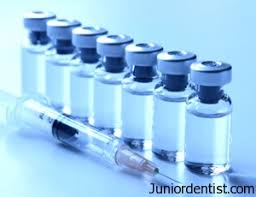 Anesthetics
Asst Prof Dr Inam S. Arif
isamalhaj@yahoo.com
Pharm.dr.isamalhaj@uomustansiriyah.edu.iq
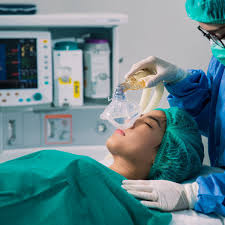 General anesthesia is a reversible state of CNS depression, causing loss of response to and perception of stimuli.
 For patients undergoing surgical procedures, anesthesia provides: 
• Sedation and reduced anxiety
• Lack of awareness and amnesia
• Skeletal muscle relaxation
• Suppression of undesirable reflexes
 • Analgesia
General anesthesia (cont.)
The neurophysiologic state produced by general anesthetics is characterized by five primary effects: 
        “unconsciousness, amnesia, analgesia, inhibition of autonomic  
                  reflexes,  & SkM relaxation”

An ideal anesthetic drug should also induce rapid, smooth loss of consciousness, be rapidly reversible upon discontinuation, and possess a wide margin of safety
General anesthesia (cont.)
Modern practice of anesthesiology relies on the use of:
       combinations of intravenous and inhaled drugs (balanced     
       anesthesia techniques) to take advantage of the favorable    
       properties of each agent while minimizing their adverse effects
   The choice of anesthetic technique is determined by the type of  
      diagnostic, therapeutic, or surgical intervention that the patient 
       needs
Status Organ System
CVS: suppress CV function to varying degrees (hypotension may develop during anesthesia, resulting in reduced perfusion pressure and ischemic injury to tissues) / vasoactive drugs
Halothane sensitizes the heart to arrhythmogenic effect of sympathomimetics

Respiratory system: 
 Asthma and ventilation or perfusion abnormalities complicate control of inhalation anesthetics.
 Inhaled agents depress respiration but also act as bronchodilators
IV anesthetics & opiods ???
Liver and kidney: 
influence long-term distribution and clearance of drugs and are 
Release of fluoride, bromide, and other metabolites of halogenated HC can affect these organs, especially if they accumulate with frequently repeated administration of anesthetics.
Nervous system: 
Presence of neurologic disorders (epilepsy, myasthenia gravis, neuromuscular disease, compromised cerebral circulation) influences the selection of anesthetic.
Pregnancy: 
Effects on fetal organogenesis in early pregnancy
Transient use of nitrous oxide may cause aplastic anemia in the fetus
 Oral clefts have occurred in fetuses when mothers received BZDs in early pregnancy. 
BZDs should not be used during labor because of resultant temporary hypotonia and altered thermoregulation in the newborn.
Concomitant use of drugs
Preanesthetic medications:
 H2 blockers (famotidine, ranitidine) to reduce gastric acidity; 
BZDs (midazolam, diazepam) to reduce anxiety and facilitate amnesia
 Nonopioids (acetaminophen, celecoxib) or opioids (fentanyl) for analgesia
Antihistamines (DPH) to prevent allergic reactions
Antiemetics (ondansetron) to prevent nausea; and/or anticholinergics (glycopyrrolate) to prevent bradycardia and secretion of fluids into the respiratory tract
Preanesthetic medications: (cont.)
Premedications facilitate smooth induction of anesthesia and lower required anesthetic doses
However, may enhance undesirable anesthetic effects (hypoventilation) 
Concomitant use of other drugs: 
e.g. alcoholics have elevated levels of liver enzymes that metabolize anesthetics, and drug abusers may be tolerant to opioids.
Stages of General Anesthesia
Induction
 IV agent like propofol, producing unconsciousness in 30 - 40 seconds
IV neuromuscular blocker such as rocuronium, vecuronium, or succinylcholine is administered to facilitate endotracheal intubation by eliciting muscle relaxation

 For children without IV access, volatile agents, such as sevoflurane, are administered via inhalation to induce general anesthesia.
Maintenance of anesthesia
Vital signs and response to stimuli are vigilantly monitored to balance the amount of drug continuously inhaled or infused to maintain general anesthesia

Maintenance is commonly provided with volatile anesthetics
Recovery
After cessation of the maintenance anesthetic drug, the patient is evaluated for return of consciousness

For most anesthetic agents, redistribution from the site of action (rather than metabolism of the drug) underlies recovery

The patient is monitored to assure full recovery of all normal physiologic functions (spontaneous respiration, blood pressure, heart rate, and all protective reflexes).
Depth of anesthesia
Four sequential stages characterized by increasing CNS depression as the anesthetic accumulates in the brain
 Stage I—Analgesia: 
Loss of pain sensation results from interference with sensory transmission in the spinothalamic tract. 
Patient progresses from conscious and conversational to drowsy
Amnesia and reduced awareness of pain occur as stage II is approached.
Stage II—Excitement:
The patient displays delirium and possibly combative behavior
A rise and irregularity in blood pressure and respiration occur, as well as a risk of laryngospasm
 To shorten or eliminate this stage, rapid-acting IV agents are given before inhalation anesthesia is administered.
Stage III—Surgical anesthesia: 
There is gradual loss of muscle tone and reflexes as the CNS is further depressed
 Regular respiration and relaxation of skeletal muscles with eventual loss of spontaneous movement occur
 This is the ideal stage for surgery
 Careful monitoring is needed to prevent undesired progression to stage IV.
Cont.
Stage IV—Medullary paralysis: 
Severe depression of the respiratory and vasomotor centers occurs
 Ventilation and/or circulation must be supported to prevent death.
Inhalation Anesthetics
Maintenance of anesthesia after administration of IV agent
Depth of anesthesia / inhaled concentration
 Inhalational agents have very steep DRCs and very narrow TIs
No antagonists exist
 To minimize waste / recirculation system
 Nonflammable, nonexplosive agents, including nitrous oxide and volatile, halogenated hydrocarbons.
Decrease cerebrovascular resistance, resulting in increased brain perfusion
Movement depends on their solubility in blood and tissues, as well as on blood flow
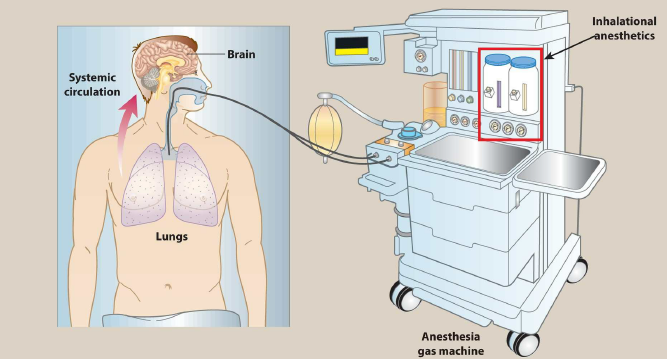 Potency
MAC: minimum alveolar conc. of vapor in the lung required to prevent movement in 50% of subjects in response to surgical stimuli
MAC is the median effective dose (ED50) of the anesthetic
The inverse of MAC is, an index of potency
Sevoflurane -----small value of MAC------ high potency
 Nitrous Oxide------large value of MAC-----low potency
MAC values are used to compare strength of different anesthetics
Potency( cont.)
The more lipid soluble an anesthetic, the lower the conc. needed to produce anesthesia and / higher the potency
Factors that can increase MAC (make the patient less sensitive) include hyperthermia, drugs that increase CNS catecholamines, and chronic ethanol abuse
 Factors that can decrease MAC (make the patient more sensitive) include increased age, hypothermia, pregnancy, sepsis, acute intoxication, concurrent IV anesthet- ics, and α2-adrenergic receptor agonists (for example, clonidine, dexmedetomidine).
Uptake and distribution of inhalation anesthetics
Brain partial pressure (Pbr) of inhaled anesthetic = partial pressure equilibrium between alveoli [Palv] and brain [Pbr]
The partial pressure of an anesthetic gas at the respiratory pathway is the driving 
At equilibrium, Palv = Pa = Pbr. The time course for attaining this steady state is determined by the following factors:
Alveolar wash-in
Anesthetic uptake
Effect of different tissue types on anesthetic uptake: 
Washout
1- Alveolar wash-in:
Refers to replacement of normal lung gases with the inspired anesthetic mixture
 The time required for this process is directly proportional to the functional residual capacity of the lung (volume of gas remaining in the lungs at the end of a normal expiration) and inversely proportional to ventilatory rate
It is independent of the physical properties of the gas
 As the partial pressure builds within the lung, anesthetic transfer from the lung begins.
2- Anesthetic uptake (removal to peripheral tissues other than the brain)
Uptake is the product of gas solubility in the blood, cardiac output (CO), and the gradient between alveolar and blood anesthetic partial pressures.
a. Solubility in blood:
b. Cardiac output:
c. Alveolar-to-venous partial pressure gradient of anesthetic
3- Effect of different tissue types on anesthetic uptake:
Brain, heart, liver, kidney, and endocrine glands: highly perfused Ts / rapidly attain steady state 
b. Skeletal muscles: poorly perfused during anesthesia /large volume / prolongs the time required to achieve steady state.
c.  Fat: poorly perfused /volatile anesthetics are very lipid soluble / fat has a   
     large capacity to store them/ slow delivery to a high-capacity compartment    
     prolongs the time required to achieve steady state in fat tissue.
d. Bone, ligaments, and cartilage: poorly perfused /relatively low capacity to    
     store anesthetic / minimal impact on the time course
4. Washout
When an inhalation anesthetic is discontinued, the body becomes the “source” that drives the anesthetic back into the alveolar space
The same factors that influence attainment of steady state with an inspired anesthetic determine the time course of its clearance from the body
Thus, nitrous oxide exits the body faster than halothane
Mechanism of action
Many molecular mechanisms
Increase GABAergic receptors activity / GABAA
 Nitrous oxide and ketamine do not have actions on GABAA Rs.
 NMDA: inhibition of the N-methyl-D-aspartate (NMDA) Rs
Glycine: enhance inhibitory activity of glycine receptors in the spinal motor neurons
Nicotinic Rs: block excitatory postsynaptic currents of nicotinic receptors
Halothane
Therapeutic uses: 
 Potent anesthetic /weak analgesic (coadministered with nitrous oxide, opioids, or local anesthetics)
 It is a potent bronchodilator
Relaxes both skeletal and uterine muscles /obstetrics 
No hepatotoxicity in children 
Suitable in pediatrics for inhalation induction (Sevoflurane is now the agent of choice)

Pharmacokinetics: 
Metabolized in the body to tissue-toxic hydrocarbons (trifluoroethanol) and bromide ion
Toxic reactions /adults (especially females) develop after halothane anesthesia (fever, followed by anorexia, nausea, and vomiting, and possibly signs of hepatitis)
All halogenated inhalation anesthetics have been associated with hepatitis, but at a much lower incidence than with halothane
Adverse effects:
Cardiac effects: vagomimetic  effect, arrhythmias, conc-dependent hypotension
Malignant hyperthermia: exposure to halogenated hydrocarbon anesthetics or the NMB, succinylcholine may induce  (fast rise in body temperature and severe muscle contractions when someone with the MH gets general anesthesia) due to uncontrolled increase in SkM oxidative metabolism leading to circulatory collapse and death if not treated immediately./Treatment
Isoflurane
Undergoes little metabolism / not toxic to the liver or kidney
Does not induce cardiac arrhythmias or sensitize the heart to catecholamines
 Produces dose-dependent hypotension
Has a pungent odor and stimulates respiratory reflexes /not used for inhalation induction
With higher blood solubility than desflurane and sevoflurane, isoflurane is typically used only when cost is a factor.
Desflurane
Provides very rapid onset and recovery due to low blood solubility
 Popular anesthetic for out- patient procedures
Has a low volatility, administration via a special heated vaporizer
Decreases vascular resistance and perfuses all major tissues very well
Stimulates respiratory reflexes / not used for inhalation induction
Relatively expensive / rarely used for maintenance during extended anesthesia
Sevoflurane
Has low pungency, allowing rapid induction without irritating the airways
Suitable for inhalation induction in pediatric patients
Has a rapid onset and recovery due to low blood solubility 
Metabolized by the liver /nephrotoxic
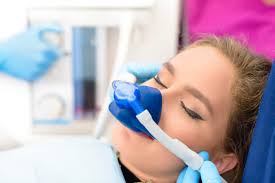 Nitrous oxide
(“laughing gas”) is a nonirritating potent analgesic / weak general anesthetic
Conc. of 30 - 50% in combination with O2 for analgesia /dentistry
Alone, surgical anesthesia ??? / combined with other more potent agents
Poorly soluble in blood and other tissues/ move very rapidly in and out of the body. 
May induce “diffusion hypoxia,” / overcome by significant concentrations of inspired oxygen during recovery
Does not depress respiration & does not produce M relaxation
Moderate - no effect on the CVS & cerebral BF & the least hepatotoxic 
The safest, provided that sufficient oxygen is administered simultaneously
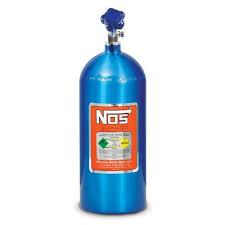 Intravenous Anesthetics
Rapid induction often occurring 
May then be maintained with an inhalation agent
May be used as sole agents for short procedures or as infusions to maintain anesthesia during longer cases
 In lower doses, they may be used for sedation.
Induction
Recovery
Effect of reduced CO
Propofol
IV sedative/hypnotic used for induction and/or maintenance of anesthesia
First choice for induction of general anesthesia and sedation
Poorly water soluble/ supplied as an emulsion containing soybean oil and egg phospholipid, giving it a milk-like appearance
Induction is smooth, 30 to 40 sec 
 IV bolus,/ rapid equilibration 
Plasma levels decline rapidly ????
Hepatic or renal failure
cont.
CNS depressant effect, but  ???
 Transient pain at the injection site is common
Decreases BP without depressing the myocardium
Reduces intracranial pressure, mainly due to systemic vasodilation
Less depressant effect than volatile anesthetics 
No analgesia, so supplementation with narcotics is required
Sedation
The incidence of postoperative nausea and ???
Barbiturates
Thiopental, ultra–short-acting barb. with high lipid solubility
Potent anesthetic but a weak analgesic/ require supplementary analgesic 
Thiopental and methohexital, IV, response in less than 1 min 
Remain in the body for relatively long periods, (15% metabolized by the liver per hour) 
Severe hypotension in patients with hypovolemia or shock
All barbiturates can cause apnea, coughing, chest wall spasm, laryngospasm, and bronchospasm (of particular concern for asthmatics)
Replaced with newer agents that are better tolerated
Benzodiazepines
Used in conjunction with anesthetics for sedation
Most commonly used is Midazolam 
Diazepam & Lorazepam are alternatives
All three facilitate amnesia, sedation, enhancing the inhibitory effects of various neurotransmitters, particularly GABA
 Minimal cardiovascular depressant effects 
Metabolized by the liver with variable elimination half-lives
Erythromycin may prolong their effects
Can induce a temporary form of anterograde amnesia in which the patient retains memory of past events
Opiods
Because of their analgesic property, opioids are commonly combined with other anesthetics
The choice based primarily on the duration of action needed  ( Fentanyl and its congeners, Sufentanil and Remifentanil)
IV, epidurally, or intrathecally (into the cerebrospinal fluid)
Opioids are not good amnesics, cause hypotension, respiratory depression, and muscle rigidity, as well as postanesthetic N & V
Opioid effects can be antagonized by Naloxone
Etomidate
Hypnotic agent used to induce anesthesia, but lacks analgesic activity
Poor water solubility, so it is formulated in a propylene glycol solution
Induction is rapid, short-acting
No effect on the heart and circulation
 Used for patients with coronary artery disease or CV  dysfunction 
SE: decreased pl cortisol and aldosterone levels, persist up to 8 hrs
 Injection site reaction and involuntary skeletal muscle movements are not uncommon/ managed by BZDs and opioids.
Ketamine
Short-acting, nonbarbiturate anesthetic, induces a dissociated state ???
Stimulates central symp. outflow / stimulat. heart (BP & CO)
Potent bronchodilator
Used in patients with hypovolemic or cardiogenic shock & asthmatics
CI in hypertensive or stroke patients
Lipophilic and enters the brain very quickly
Used mainly in children and elderly adults for short procedures
Not widely used, because it increases cerebral blood flow and may induce hallucinations, particularly in young adults
Ketamine may be used illicitly / similar to phencyclidine (PCP).
Dexmedetomidine
Sedative used in intensive care settings and surgery
Unique in its ability to provide sedation without respiratory depression
Like clonidine, ??? in certain parts of the brain. 
Sedative, analgesic, sympatholytic, and anxiolytic effects that blunt many CV responses
 It reduces volatile anesthetic, sedative, and analgesic requirements without causing significant respiratory depression
Neuromuscular blockers
Used to abolish reflexes to facilitate tracheal intubation / muscle relaxation as needed for surgery
Blockade of Nic. Rs in NMJ
Cisatracurium, Pancuronium, Rocuronium, Succinylcholine, and Vecuronium..
Sugammadex
A unique NM reversal drug; a novel cyclodextrin, a new class of selective relaxant binding agents
Its three-dimensional structure traps the NMB  in a 1:1 ratio, terminating its action & making it water soluble.
 Produces rapid and effective reversal of both shallow and profound NM blockade
Eliminated via the kidneys
Local Anesthetics
Block N conduction of sensory impulses & in higher concentrations, motor impulses from the periphery to the CNS
 block Na+ channels / prevent the transient increase in permeability of the nerve membrane to Na+ that is required for an action potential

 Delivery techniques include topical administration, infiltration, peripheral nerve blocks, and neuraxial (spinal, epidural, or caudal) blocks
Small, unmyelinated NF for pain, temperature, and autonomic activity are most sensitive
Local Anesthetics (cont.)
Bupivacaine / cardiotoxicity / liposome injectable suspension may provide postsurgical analgesia lasting 24 hours 
Lidocaine 
Mepivacaine / should not be used in obstetric anesthesia due to its increased toxicity to the neonate
Procaine 
Ropivacaine 
Tetracaine
Local Anesthetics (cont.)
Mainly metabolized in the liver
 Prilocaine / dental anesthetic / metabolized in liver, plasma and kidney, and one of its metabolites may lead to methemoglobinemia
 Esters are biotransformed by plasma cholinesterase (pseudocholinesterase)
Hepatic function does not affect the duration of action of local anesthesia, which is determined by redistribution and not biotransformation
Some LA have other therapeutic uses (for example, lidocaine is an IV antiarrhythmic).
Patient reports of allergic reactions /from epinephrine added to the local anesthetic.
Onset & duration of action influenced by
 tissue pH
nerve morphology
 concentration
 pKa, 
 lipid solubility
 Local anesthetics with a lower pKa have a quicker onset
The pH may drop in infected sites???
Potency and duration depend mainly on lipid solubility (higher solubility correlating with increased potency and duration of action)
Allergic reactions
Common, but often due to the coadministered epinephrine
Allergy to an amide local anesthetic is rare, while the ester procaine is more allergenic and has largely been removed from the market
Allergy to one ester rules out use of another ester???
Allergy to one amide does not rule out the use of another amide
 Allergy might be due preservatives in multidose vials.
Local anesthetic systemic toxicity
Toxic blood levels of a LA may be due to repeated injections or from a single inadvertent IV injection
 Each drug has a weight-based toxic threshold that should be calculated. This is especially important in children, the elderly, and women in labor
Aspiration before every injection is imperative.
The signs, symptoms, and timing of local anesthetic systemic toxicity (LAST) are unpredictable
Treatment for LAST may include seizure suppression, airway management, and cardiopulmonary support
Administering a 20% lipid emulsion infusion (lipid rescue therapy) is a valuable asset
Actions
Vasodilation, which leads to a rapid diffusion away from the site of action and short duration when these drugs are administered alone
 By adding the vasoconstrictor Epinephrine, the rate of local anesthetic
     absorption and diffusion is decreased
This minimizes systemic toxicity and increases the duration of action
 Hepatic function does not affect the duration of action of local  anesthesia because that is determined by redistribution rather than biotransformation
Some local anesthetics have other therapeutic uses (for example, lidocaine is an IV antiarrhythmic)
References
Lippincott Illustrated Reviews “Pharmacology” 7th edition
Basic & Clinical Pharmacology 
    14th edition